সবাইকে শুভেচ্ছা
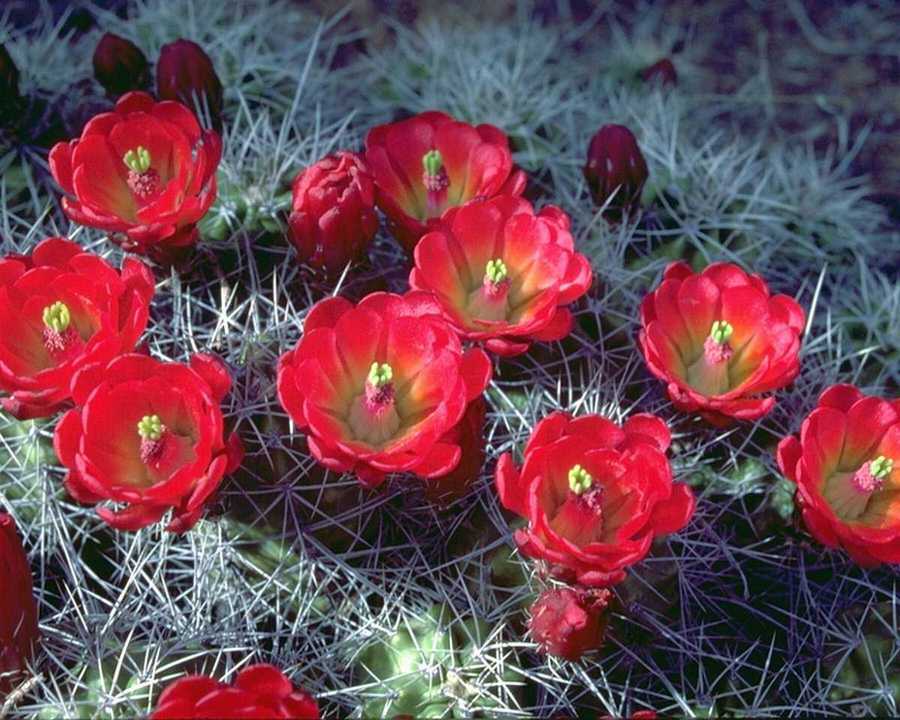 পরিচিতি
সঞ্জয় চন্দ্র দাস
 প্রভাষক পদার্থবিজ্ঞান বিভাগ
বি. এসসি. (অনার্স), এম. এসসি., এম. ফিল. (বুয়েট)।
কালিকাপুর আবদুল মতিন খসরু ডিগ্রি কলেজ
মোবাইলঃ ০১৯১৬১৪৩৪৩৩
Email: sanjoybuet09yahoo.com
   	sanjoydas3433@gmail.com
পদার্থবিজ্ঞান
প্রথম পত্র
একাদশ শ্রেণি
বিষয় কোড : ১৭৪
অধ্যায়-০2
ভেক্টর
1ম ক্লাস
উত্তর
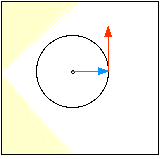 পশ্চিম
পূর্ব
দক্ষিণ
আজকের পাঠ
ভেক্টরের ধারণা ও প্রকাশ
শিখনফল
এই পাঠ শেষে শিক্ষার্থীরা- 
 ‡ স্কেলার রাশি ও ভেক্টর রাশির সর্ম্পকে বলতে পারবে ।
স্কেলার রাশি ও ভেক্টর রাশির চিহ্নত করতে পারবে ।
ভেক্টর রাশিকে  কিভাবে প্রকাশ করে বলতে পারবে ।
 স্কেলার রাশি ও ভেক্টর রাশির বৈশিষ্ট্য লিখতে পারবে।
স্কেলার রাশি ভেক্টর রাশির ও প্রকাশ
স্কেলার রাশির জ্যামিতিক প্রকাশ
স্কেলার রাশির গানিতিক / অক্ষরিক প্রকাশ
A r 	V a	 F
ভেক্টর রাশির জ্যামিতিক প্রকাশ
ভেক্টর রাশির গানিতিক / অক্ষরিক প্রকাশ
ঢাকা
কুমিল্লা
চাঁদপুর
চট্রগ্রাম
রাশি
স্কেলার রাশি
ভেক্টর রাশির
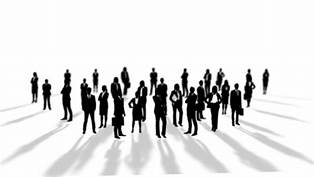 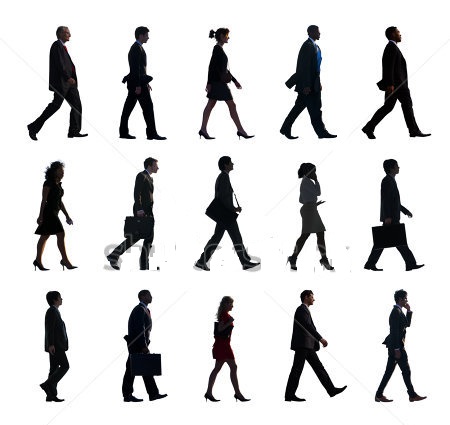 স্কেলার রাশি : যে সব ভৌত রাশি প্রকাশের জন্য শুধু মানের প্রয়োজন দিক নির্দেশের পয়োজন হয় না তাকে স্কেলার রাশি বলে।
ভেক্টর রাশির : যে সব ভৌত রাশি প্রকাশের জন্য মানের সাথে দিকের প্রয়োজন  তাদের কে ভেক্টর রাশি বলে।
স্কেলার রাশি ও ভেক্টর রাশির তালিকা
ভেক্টর রাশির নির্দেশনা
ভেক্টর
ভেক্টরের মান
P
A
A
A
A
শীর্ষ বিন্দু
A
A
OP
O
A
পাদ বিন্দু
একক কাজ
১। স্কেলার রাশি (জোড় রোল নম্বর) বৈশিষ্ট্য লেখ।
২। ভেক্টর রাশির (বিজোড় রোল নম্বর)	বৈশিষ্ট্য লেখ।
স্কেলার রাশি ও ভেক্টর রাশির বৈশিষ্ট্য
দলীয় কাজ
উদ্দীপকটি হতে স্কেলার এবং ভেক্টর রাশিগুলো আলাদা কর এবং এককসহ লিখ।
পাঠ মূল্যায়ন
১। স্কেলার রাশি কি?
২। দুটি স্কেলার রাশির নাম বল।
৩। দুটি ভেক্টর রাশির নাম বল।
বাড়ির কাজ
স্কেলার রাশি ও ভেক্টর রাশির পার্থক্য  লিখে আনবে।
সবাইকে ধন্যবাদ
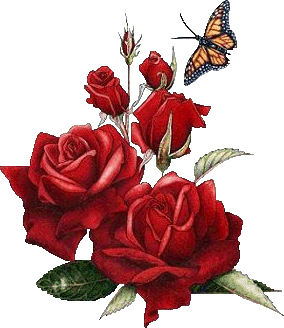